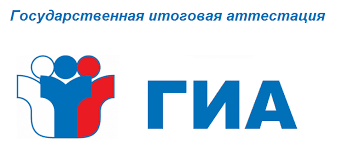 2020 – 2021 учебный год
Нормативно-правовые документы ОГЭ – 2019 -2020 уч.г.
Федеральный закон «Об образовании в Российской Федерации» от 29 декабря 2012 года №273-ФЗ ( статьи 59, 60, 98)
Приказ Министерства образования Республики Карелия от 23.12.2020 г. №1218 «О порядке подачи заявлений для участия в государственной итоговой аттестации по образовательным программам основного общего образования в Республике Карелия в 2020 – 2021 уч.г.»
Порядок проведения государственной итоговой аттестации по образовательным программам основного общего образования пункт 22, 24 , утвержденного приказом Министерства просвещения Российской Федерации и Федеральной службы по надзору в сфере образования и науки от 7 ноября 2018 года № 189/1513
Порядок проведения государственной итоговой аттестации по образовательным программам основного общего образования
Итоговое собеседование
В 2021 году девятиклассники  сдают итоговое собеседование по русскому языку в качестве допуска к ГИА. Экзамен пройдет 10 февраля. Экзамен оценивается по системе «зачет» / «незачет». В случае отрицательного результата собеседование можно пройти повторно 10 марта и 17 мая
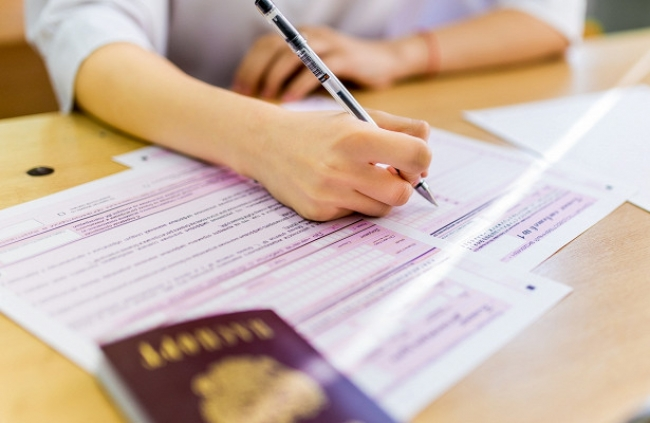 Участники ГИА-9
К государственной итоговой аттестации допускаются обучающиеся 9 классов:
 - не имеющие академической задолженности и в полном объеме выполнившие учебный план, имеющие годовые отметки по всем учебным предметам учебного плана за 9 класс не ниже «удовлетворительно»;
- успешно прошедшие итоговое собеседование; 
- успешно защитили индивидуальный проект
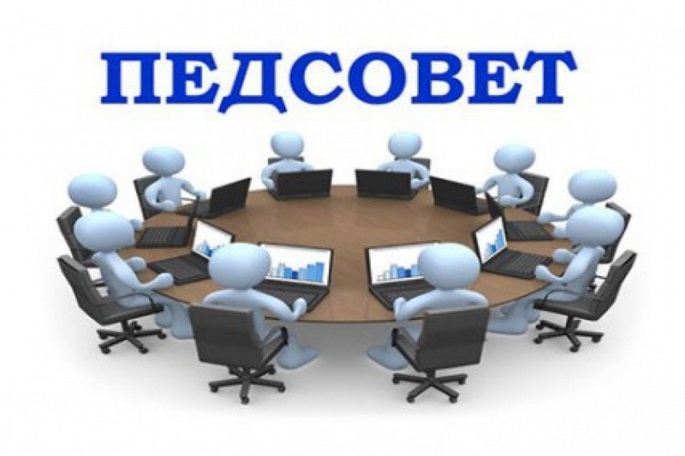 Участники ГИА-9
Решение о допуске к государственной итоговой аттестации принимается педагогическим советом образовательной организации и оформляется распорядительным актом образовательной организации не позднее 19 мая текущего года
Экзамен ГВЭ
Обучающиеся с ограниченными возможностями здоровья и дети-инвалиды предоставляют необходимый пакет документов (рекомендации психолого-медико-педагогической комиссии; документы подтверждающие факт установления инвалидности). 
             Такие обучающиеся имеют право:
 Сдавать экзамены в форме ГВЭ (государственный выпускной экзамен);
Сдавать 2 экзамена (русский язык и математику);
Итоговое собеседование в щадящей формате (увеличение на времени 30 минут)
Нормативно-правовая база
Приказ Министерства просвещения Российской Федерации и Федеральной службы по надзору в сфере образования от «Об утверждении единого расписания и продолжительности проведения государственного выпускного экзамена по образовательным программам основного общего и среднего общего образования по каждому учебному предмету, требований к использованию средств обучения и воспитания‎ при его проведении в 2021 году»
(Проект приказа, находится на утверждении)
Проект расписания ОГЭ – 2021
ОГЭ для выпускников 9 классов пройдет в три этапа: досрочный (с 20 апреля по 14 мая), основной (с 21 мая по 01 июля) и дополнительный (с 3 по 22 сентября)
Заявления на участие в ГИА-9 – 
до 1 марта 2021 года
В рамках досрочного этапа имеют право сдать экзамен:
выпускники вечерних школ, призываемые на военную службу;
спортсмены сборных команд, выезжающие на соревнования или сборы;
Обучающиеся, которые не могут сдавать экзамены в рамках основного этапа по состоянию здоровья или из-за переезда в другую страну
Продолжительность основного государственного экзамена (ОГЭ)
235 мин ( 3ч 55 мин) 
Математика
Литература 
Русский язык
150 мин (2 ч 30 мин) Информатика и ИКТ
География
180 мин (3 ч)
Физика
Обществознание 
Биология
История 
Химия 
120 ( 2ч) 
Иностранный язык
15 мин – время устного ответа
Иностранные языки форме ОГЭ
Сдают обучающиеся в два дня: проведение письменной части экзамена в один день, а устной части (раздел «Говорение») - в другой день, предусмотренный расписанием.
Проверка работ ГИА-9
Для получения аттестата об основном общем образовании необходимо набрать минимальное число тестовых баллов по 4-м предметам: русский язык, математика и два предмета по выбору
	Минимальное число тестовых баллов в 2020 - 2021 г. вы сможете найти на сайте ФИПИ http://fipi.ru/ или Министерства образования РК https://gov.karelia.ru/power/executive/minobraz/.  Изменения в минимальном числе тестовых баллов происходят каждый год
Результаты экзаменов
результаты экзаменов по каждому предмету утверждаются, изменяются и (или) аннулируются решением государственной экзаменационной комиссии (ГЭК);
 после утверждения результаты ГИА-9 в течение одного рабочего дня передаются в образовательные организации;
 ознакомление участников ГИА-9 с полученными результатами ОГЭ/ГВЭ по соответствующему учебному предмету осуществляется в течение одного рабочего дня со дня их передачи в образовательные организации
Неявка на экзамен по уважительной причине
Медицинские показания - предоставляется справка из медучреждения, заверенная подписью и печатью врача в день проведения экзамена; 
заявление выпускника с подписью родителей (законных представителей);
 - ходатайство от школы на резервный день; 
- в день проведения экзамена все документы предоставляются в Министерство образования РК
Допускается использование участниками экзаменов следующих средств обучения и воспитания по соответствующим учебным предметам
по русскому языку - орфографические словари, позволяющие устанавливать нормативное написание слов;
по математике - линейка, не содержащая справочной информации (далее - линейка), для построения чертежей и рисунков; справочные материалы, содержащие основные формулы курса математики образовательной программы основного общего образования;
по биологии - линейка для проведения измерений при выполнении заданий КИМ ОГЭ с рисунками; непрограммируемый калькулятор;
по физике - линейка для построения графиков, оптических и электрических схем; непрограммируемый калькулятор, обеспечивающий выполнение арифметических вычислений (сложение, вычитание, умножение, деление, извлечение корня) и вычисление тригонометрических функций (sin, cos, tg, ctg, arcsin, arccos, arctg), а также не осуществляющий функций средства связи, хранилища базы данных и не имеющий доступ к сетям передачи данных (в том числе к информационно-телекоммуникационной сети "Интернет") (далее - непрограммируемый калькулятор); лабораторное оборудование для выполнения экспериментальных заданий КИМ ОГЭ по проведению измерения физических величин;
по химии - непрограммируемый калькулятор; лабораторное оборудование для проведения химических опытов, предусмотренных заданиями КИМ ОГЭ; периодическая система химических элементов Д.И. Менделеева, таблица растворимости солей, кислот и оснований в воде, электрохимический ряд напряжений металлов;
по литературе - орфографические словари, позволяющие устанавливать нормативное написание слов и определять значения лексической единицы; полные тексты художественных произведений, а также сборники лирики;
по географии - линейка для измерения расстояний по топографической карте; непрограммируемый калькулятор; географические атласы для 7-9 классов для решения практических заданий КИМ ОГЭ;
по иностранным языкам - технические средства, обеспечивающие воспроизведение аудиозаписей, содержащихся на электронных носителях, для выполнения заданий раздела "Аудирование" КИМ ОГЭ; компьютерная техника, не имеющая доступ к информационно-телекоммуникационной сети "Интернет"; аудиогарнитура для выполнения заданий раздела "Говорение" КИМ ОГЭ;
по информатике и информационно-коммуникационным технологиям (ИКТ) - компьютерная техника, не имеющая доступ к информационно-телекоммуникационной сети "Интернет".

В день проведения ОГЭ на средствах обучения и воспитания не допускается делать пометки, относящиеся к содержанию заданий КИМ ОГЭ по учебным предметам.
ПОРЯДОК ПОДАЧИ И РАССМОТРЕНИЯ АПЕЛЛЯЦИЙ
Для обеспечения права на объективное оценивание участникам ГИА предоставляется право подать в письменной форме апелляцию: 
• о нарушении установленного порядка проведения ГИА ; 
• о несогласии с выставленными баллами (касается части развёрнутых ответов)
Не рассматриваются апелляции: 
• по вопросам содержания и структуры заданий по учебным предметам; 
• по вопросам, связанным с нарушением участником ГИА установленного порядка проведения ГИА-9; 
• по вопросам, связанным с неправильным оформлением участником ГИА экзаменационной работы
• Апелляция о несогласии с выставленными баллами подается в течение двух рабочих дней со дня объявления результатов ОГЭ 
• Выпускники подают апелляцию о несогласии с выставленными баллами в образовательную организацию, в котором они были допущены к государственной итоговой аттестации. 
• Руководитель образовательной организации, принявший апелляцию, передает  ее в аттестационную комиссию 
• Апелляция рассматривается в течение четырех рабочих дней с момента ее поступления в конфликтную комиссию в присутствии родителей (законных представителей).
УСЛОВИЯ ПОЛУЧЕНИЯ АТТЕСТАТА ОБ ОСНОВНОМ ОБЩЕМ ОБРАЗОВАНИИ
В 2020-2021 учебном году основанием для получения аттестата об основном общем образовании является успешное прохождение ГИА-9 по 4 предметам (русский язык, математика, 2 предмета по выбору). Результаты экзаменов по предметам по выбору, в том числе неудовлетворительные, будут влиять на получение аттестата. Повторно к сдаче экзамена по соответствующему учебному предмету в 2020-2021 учебном году допускаются обучающиеся, получившие на ГИА-9 неудовлетворительный результат не более чем по двум учебным предметам
Повторная аттестация
Повторно к сдаче ГИА по соответствующему учебному предмету в текущем году по решению ГЭК допускаются следующие обучающиеся: - получившие на ГИА неудовлетворительный результат не более чем по двум учебным предметам; - не явившиеся на экзамены по уважительным причинам (болезнь или иные обстоятельства, подтвержденныедокументально); - не завершившие выполнение экзаменационной работы по уважительным причинам (болезнь или иные обстоятельства, подтвержденные документально); - апелляция которых о нарушении установленного порядка проведения ГИА конфликтной комиссией была удовлетворена
На ГИА запрещается
При нарушении требований  и отказе их выполнять, 
организаторы вправе  удалить Вас с экзамена
К повторной сдаче ГИА не допускаются
обучающиеся, удаленные с экзамена за нарушение установленного порядка проведения ГИА;
обучающиеся, результаты которых были аннулированы ГЭК за нарушение ими установленного порядка проведения ГИА
Правила пересдачи ОГЭ
Обучающийся имеет право на пересдачу, если:
- Обучающийся не справившийся до 1-2 экзаменами. В этом  случае пересдача ОГЭ происходит в резервные дни; (летом) 
- Обучающийся не справившийся с ОГЭ во второй раз, имеет право на пересдачу в дополнительный период; (сентябрь)
- Если обучающийся не справился с ГИА в дополнительный период, остается на повторный курс обучения
Аттестат об основном общем образовании
Итоговые отметки за 9 класс по русскому языку, математике и двум учебным предметам, сдаваемым по выбору обучающегося, определяются как среднее арифметическое годовой и экзаменационной отметок выпускника и выставляются в аттестат целыми числами в соответствии с правилами математического округления. 
	Итоговые отметки за 9 класс по другим учебным предметам выставляются на основе годовой отметки выпускника за 9 класс
Спасибо за внимание!